Nursery/Landscape Plant Id tipssorted By Category
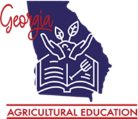 This is a free resource provided by Georgia Agricultural Education 
Original creator: Melissa Riley, Central Region Horticulture Teacher
trees
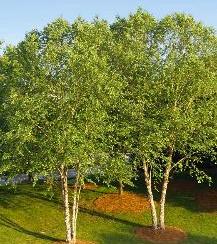 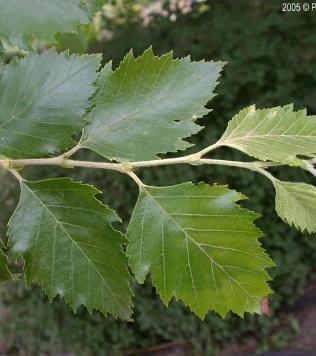 River birch
Large deciduous tree
Leaves are alternate 
Peeling bark, can be single trunk or multiple trunks  
 Arrowhead-shaped leaf – “Arrowheads are found at the river”
Bright yellow foliage in the fall 
Male and female catskins form in the spring (often before leaves)
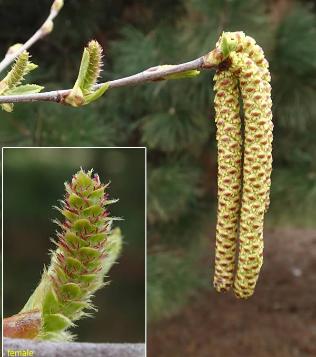 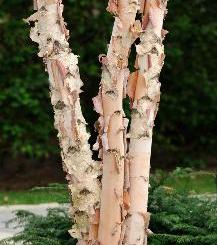 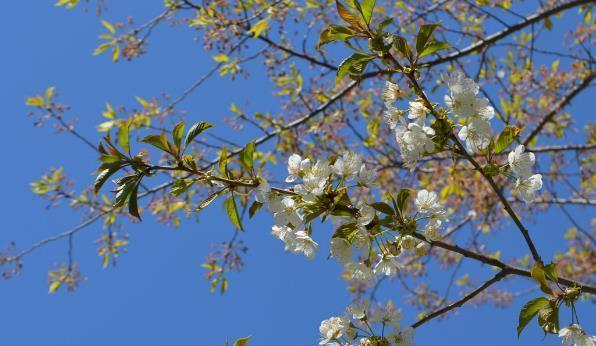 Japanese flowering cherry
Large, deciduous tree
Serrated leaves
Glands on petiole 
Usually dark pointed buds
White – light pinkish flowers
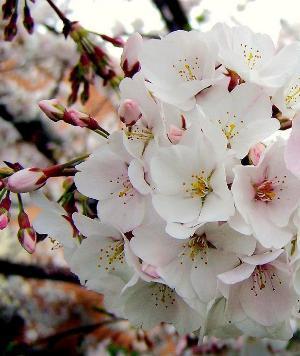 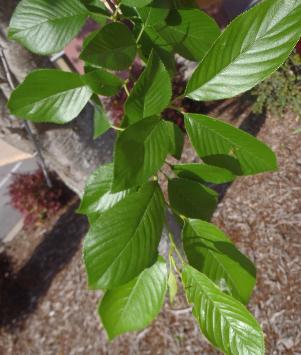 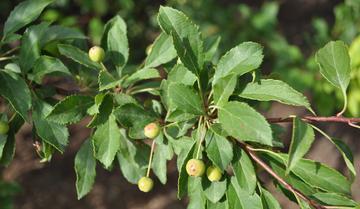 Flowering crabapple
Small deciduous tree
Spring flowering, flowers in shades of white to dark pink 
Stubby stems
Simple ovate leaves with serrated margins. The leaves can be glossy and dark green.
Does produce fruit that are small and can be yellow, red or green
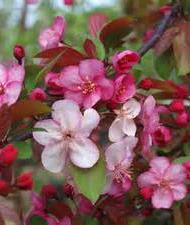 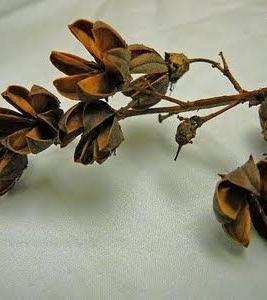 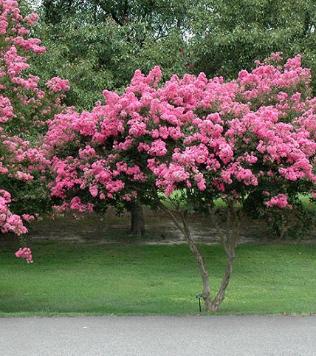 Crape myrtle
Opposite, alternate, or whorled leaves
Square stem on new growth 
Smooth bark often exfoliating 
Seed pods dark round / open seed pods remain on tree until new pods form in the spring
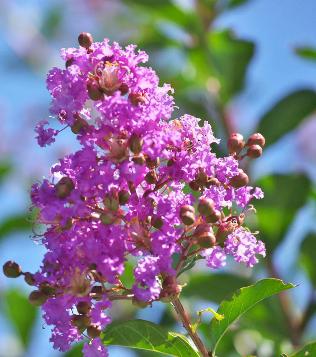 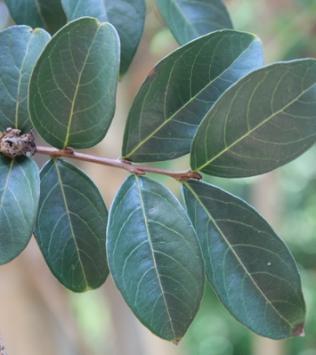 Bald cypress
Deciduous conifer
Lateral pronounced buds
Soft leaves that are “feather like” 
Fibrous bark 
New growth form on both branches as well as trunk
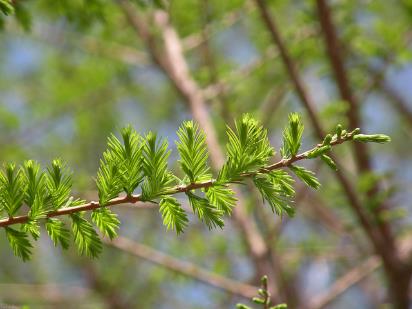 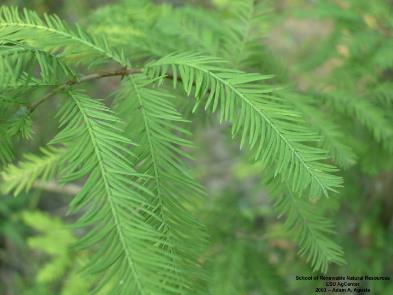 Flowering dogwood
Deciduous tree 
Leaves opposite, simple, oval and up to 5 or 6 inches long. 
Leaves have distinct veins 
They are typically shiny green and smooth on the upper surface and paler on the lower surface
Stems create a V at the end 
Red berries in the fall 
Distinct flower buds
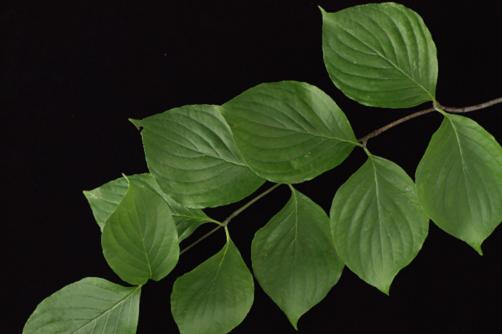 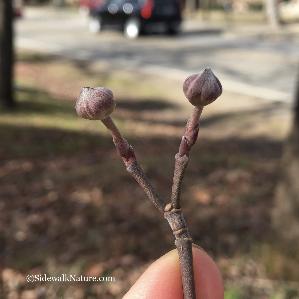 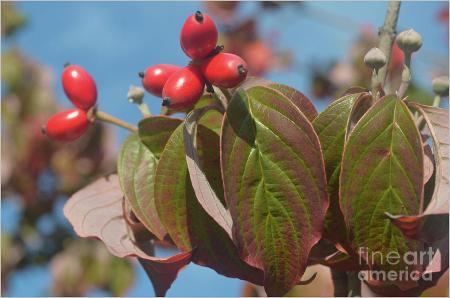 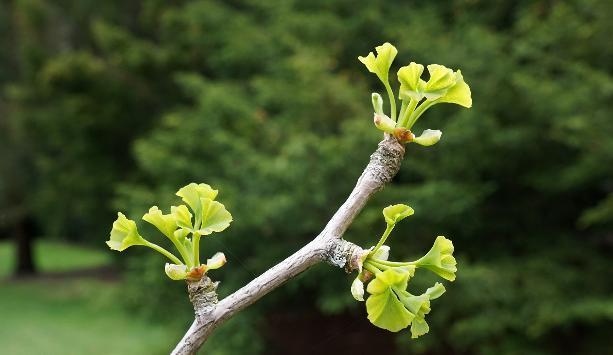 ginkgo
Alternate leaves 
Deciduous tree
Accordion buds where new growth forms 
Parallel veins with split-leaf
Leaf has a fan pattern
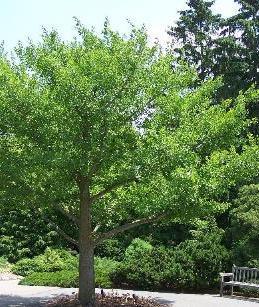 Saucer magnolia
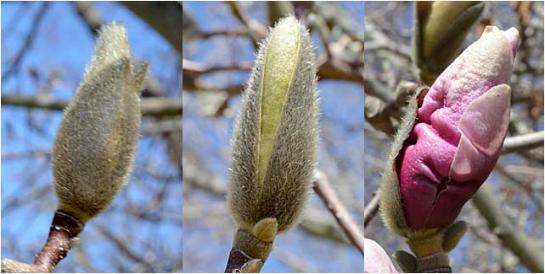 Alternate leaves 
Large pubescent (hairy) flower bud 
Deciduous tree 
Distinct lenticels
large, showy, cup-shaped flowers 
Blooms before leaves form 
Dark green, leathery, oval-shaped leaves
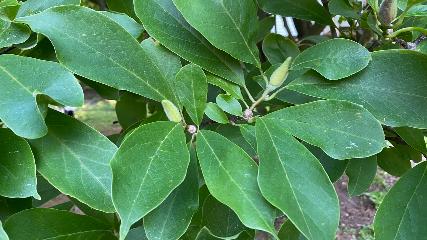 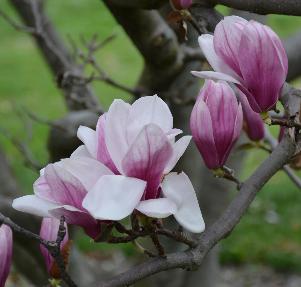 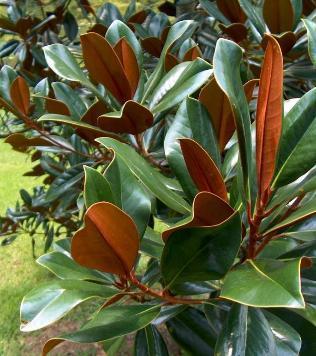 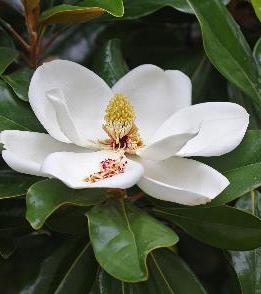 Southern magnolia
Alternate leaves that are evergreen
Large pubescent (hairy) buds
Leaves are large, leathery, dark green on top with a rusty brown fuzzy underside.
Flowers are big, cup-shaped, white, highly fragrant, with multiple petals
Fruit is cone-like, red and fuzzy when mature
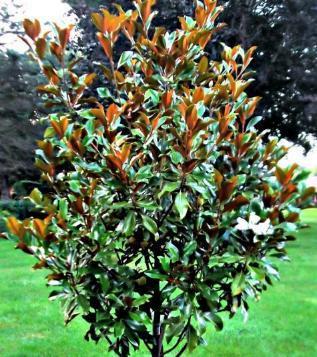 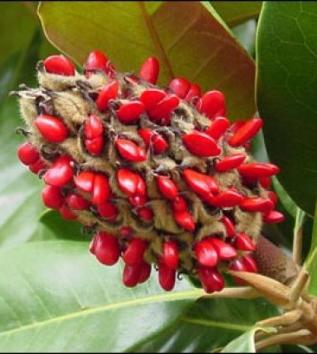 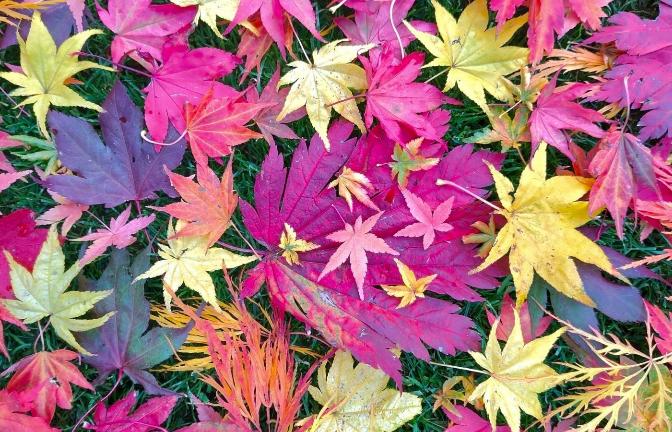 Japanese maple
Opposite leaf arrangement 
Delicate (fine texture), deeply lobed, palmate leaves
can range from green to purple depending on the cultivar
Double terminal buds
rounded shaped tree and sometimes have multiple trunks
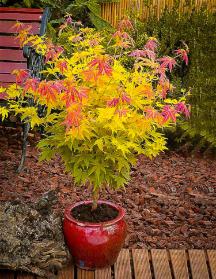 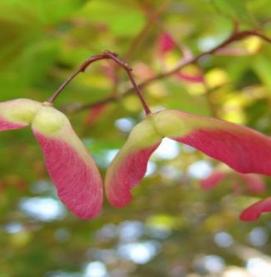 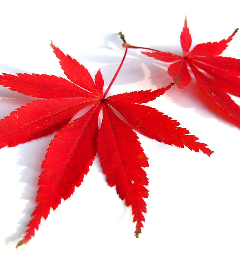 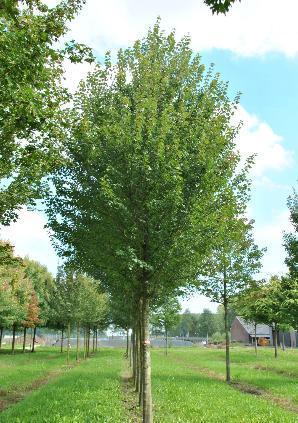 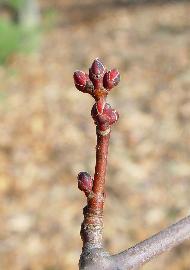 Red maple
Opposite, simple leaf with a red petiole (stem)
3 lobbed leaf - RED
Clusters of seeds that have wings 
Leaves turn bright red in fall
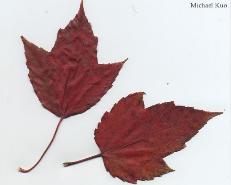 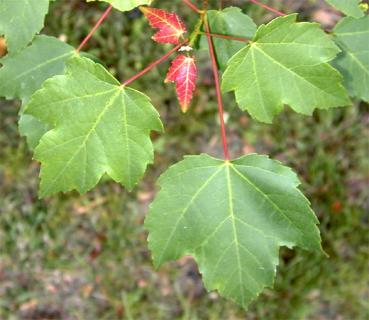 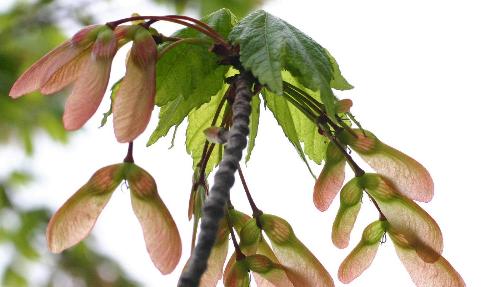 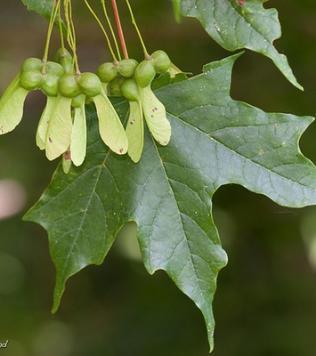 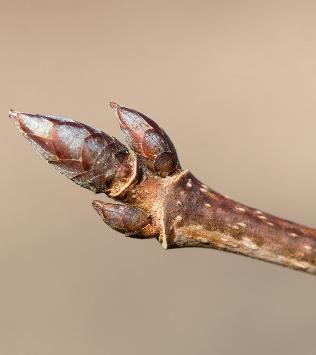 Sugar maple
Opposite simple leaf
5 lobbed leaf - S-U-G-A-R
Turn vibrant shades of red, orange, and yellow in the fall
Pencil point bud
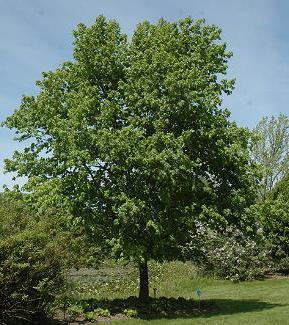 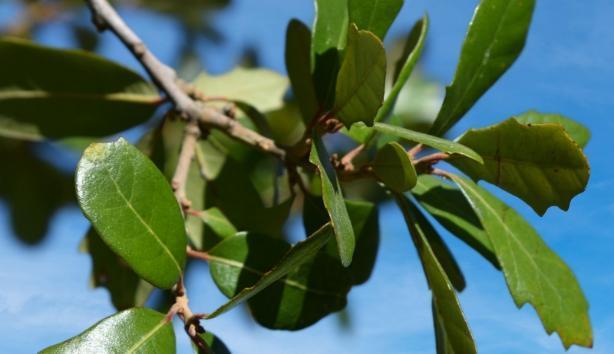 Live oak
Alternate simple leaf 
Evergreen tree 
Leaf is leathery and darker green on top and more gray on underside
Leaves are often cupped
Brown-yellowish midrib
Leaves are typically have smooth edges but will often see lightly scalloped or serrated leaves in younger trees
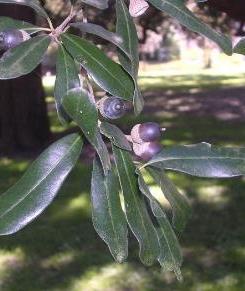 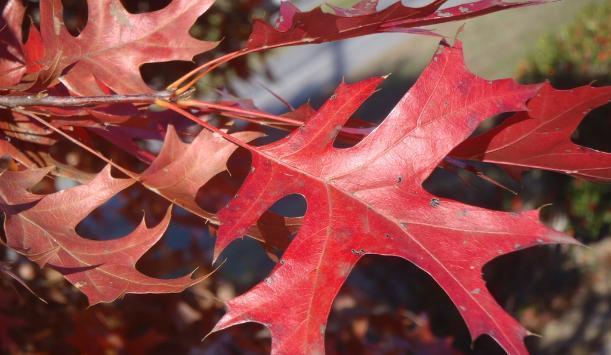 PIN oak
Deciduous Tree 
Deeply pointed lobed leaves with a bristle at the tip of each leaf and each lobe
Leaves are dark green in summer, turning bright red in fall
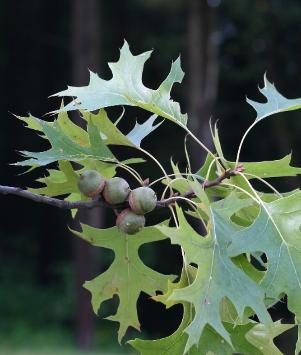 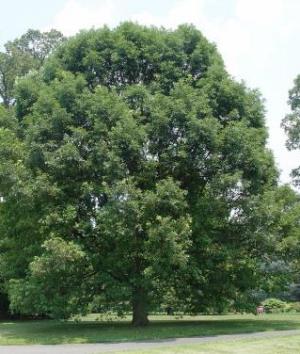 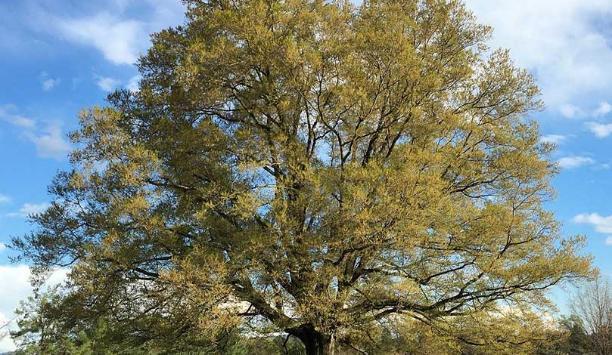 White oak
rounded lobes on the leaves - with 5-9 rounded lobes on each side
Leaves are dark green on top, paler underneath. 
Leaves are alternate 
pale gray, scaly/blocky bark
Large acorns, up to 1 inch
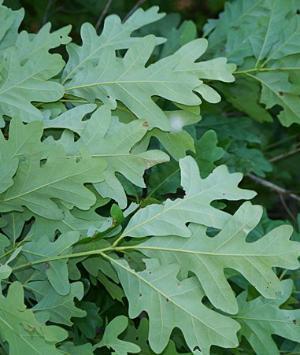 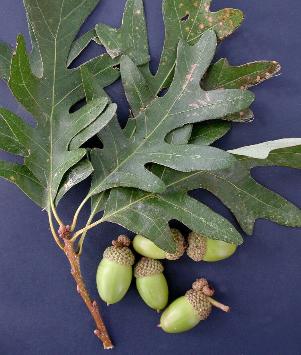 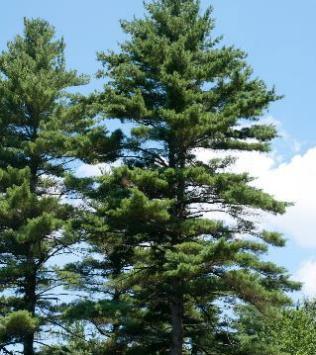 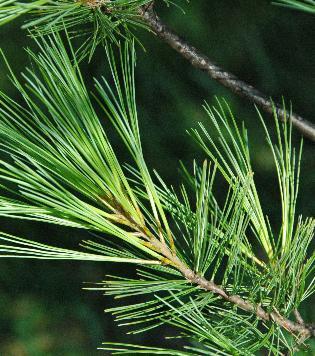 Eastern white pine
5 needles - W-H-I-T-E 
soft, bluish-green needles 
Often with white stripe 
Smooth bark 
slender cylindrical cones, sometimes has white tips
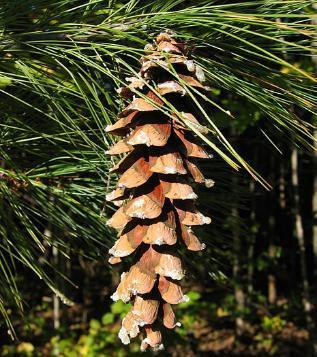 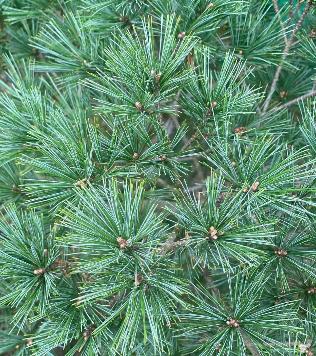 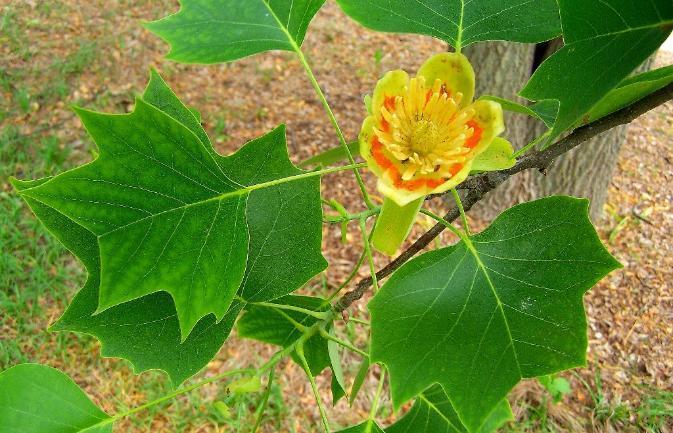 Yellow (tuliptree) poplar
The leaves are alternate with a distinctive tuliplike (Cat face) shape leaf 
Showy, goblet-shaped, and orange-yellow-green in color
Duck bill buds
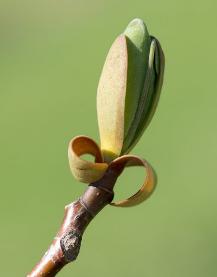 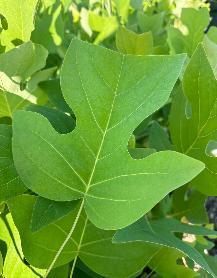 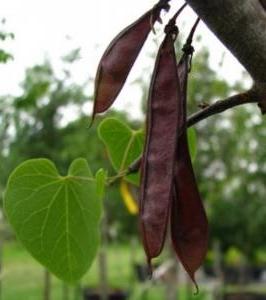 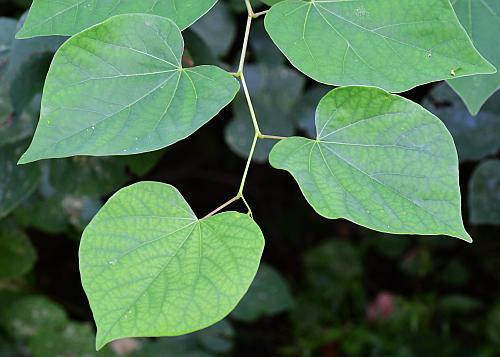 Eastern redbud
Small deciduous tree 
 Heart-shaped, alternate leaf
Rick-rack (zig-zag) stem pattern
Reddish purple buds to pink flowers 
Flowers bloom directly on bare branches before the leaves emerge
Produces flat, bean-like seed pods that mature to brown
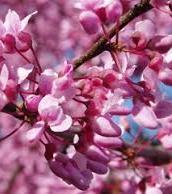 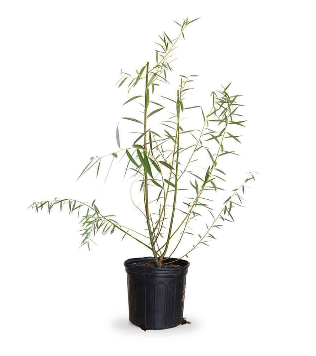 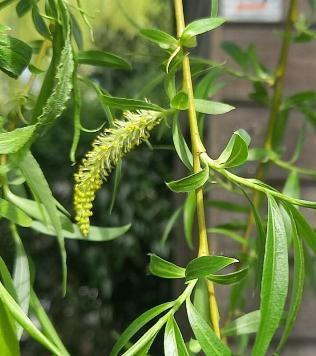 Weeping willow
Deciduous tree
Long, drooping branches that sweep towards the ground, giving it a "weeping" look
Alternate, simple leaf
Long, narrow, finely serrated, with a pointed tip
 The underside of leaf has a light green to white/silverish tint 
Does flower, but flowers are small, inconspicuous tuffs
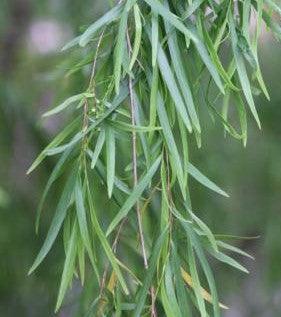 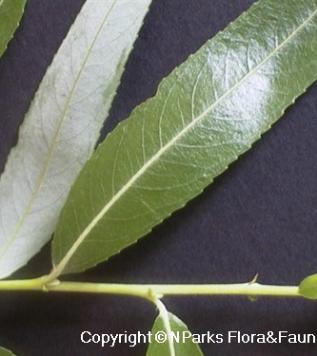 Now let’s compare
Flowering Crabapple
Flowering Cherry(Yoshino)
Simple, with serrated edges
Often more rounded in shape and appear in clusters
New growth may have a reddish tint
Flowers come in a wider range of colors (white, pink, red, magenta)
Bark is typically rougher and less ornamental than Yoshino cherry bark
Simple, ovate leaves with finely serrated edges
Pale pink to white flowers, fragrant, and typically 5-petaled
Smooth bark with horizontal lenticels (marks/gashes)
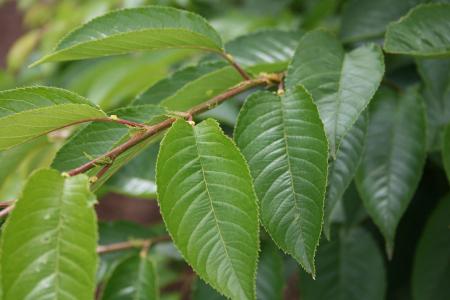 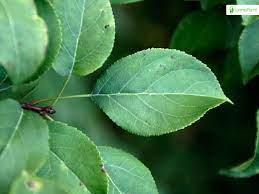 Now let’s compare
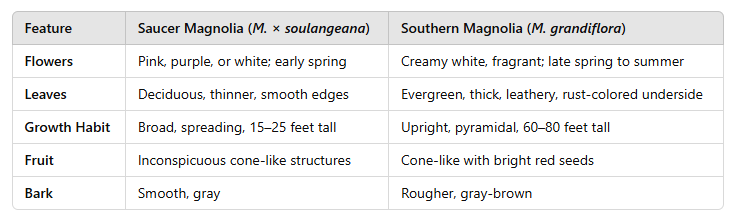 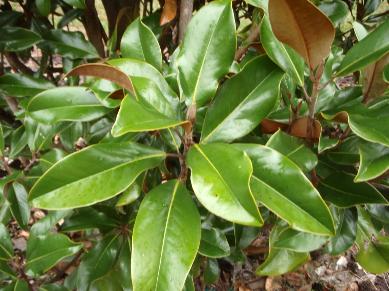 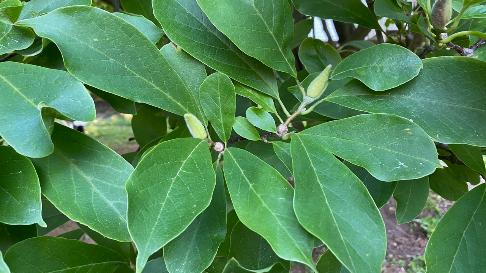 Now let’s compare
Japanese Maple
Sugar Maple
Red Maple
Larger leaf with 5 lobes
Lobes are rounded or smooth-edged, without serrations.
Underside is pale green.
Stems are white or have a slight reddish tint
3 lobes, serrated edges
The underside of the leaves is silvery or whitish
Bright red buds and twigs
deeply lobed with 5–9 lobes.
Edges are finely serrated
Color varies widely
Ornamental appearance due to unique leaf shapes and colors
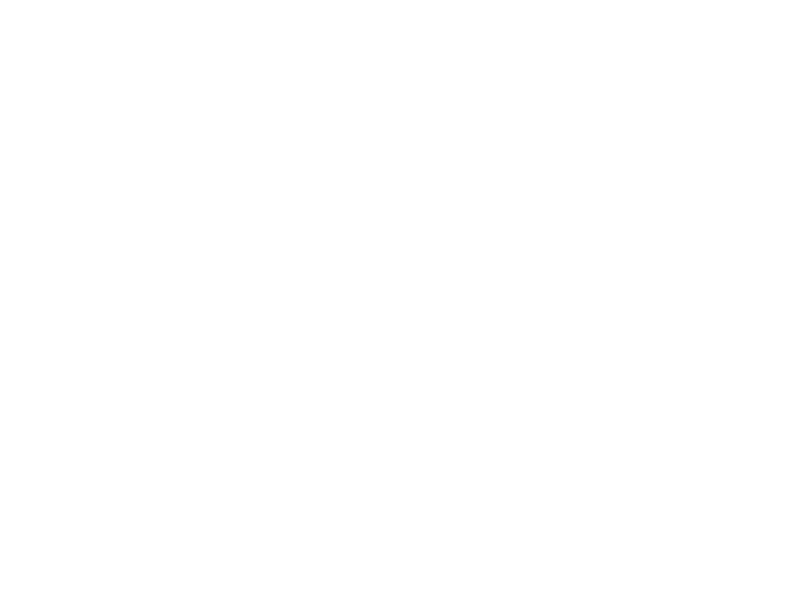 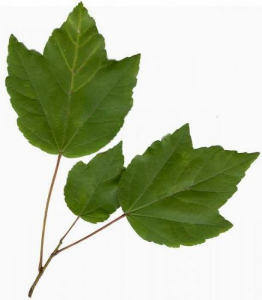 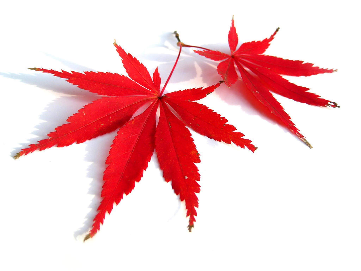 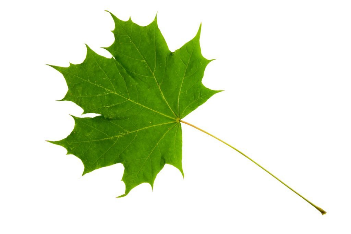 Now let’s compare
White Oak
Pin Oak
Live Oak
Deciduous, with 7–9 rounded lobes (no points)
Pale green turning reddish-purple in fall
Deciduous, deeply lobed with 5–7 pointed lobes
Glossy green in summer, turning bronze or red in fall
Evergreen, thick, leathery, Dark green on top with a paler, slightly fuzzy underside
Oblong or oval with smooth, slightly wavy edges
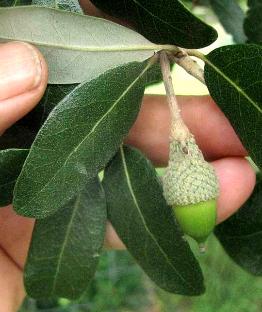 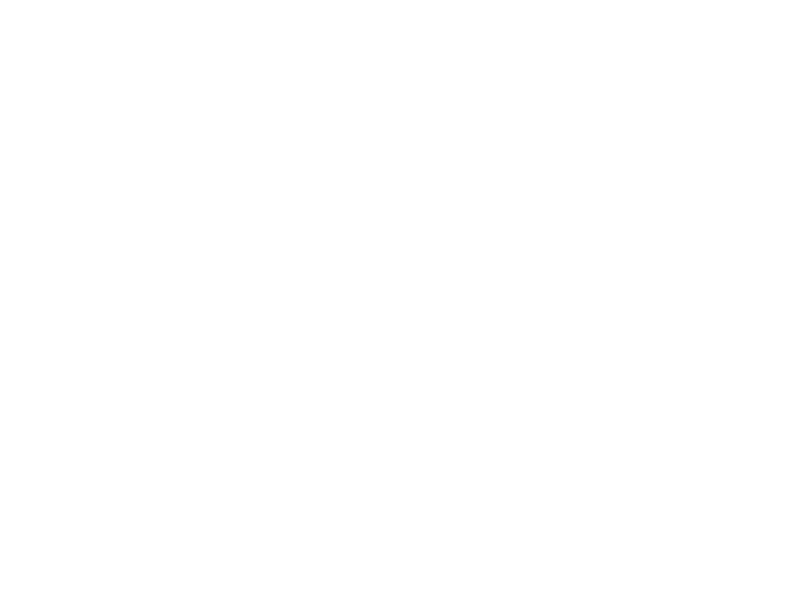 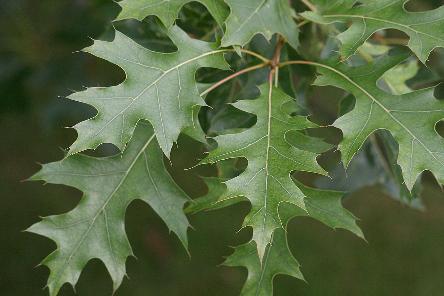 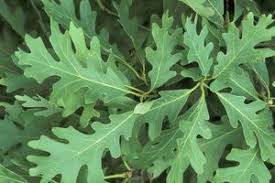